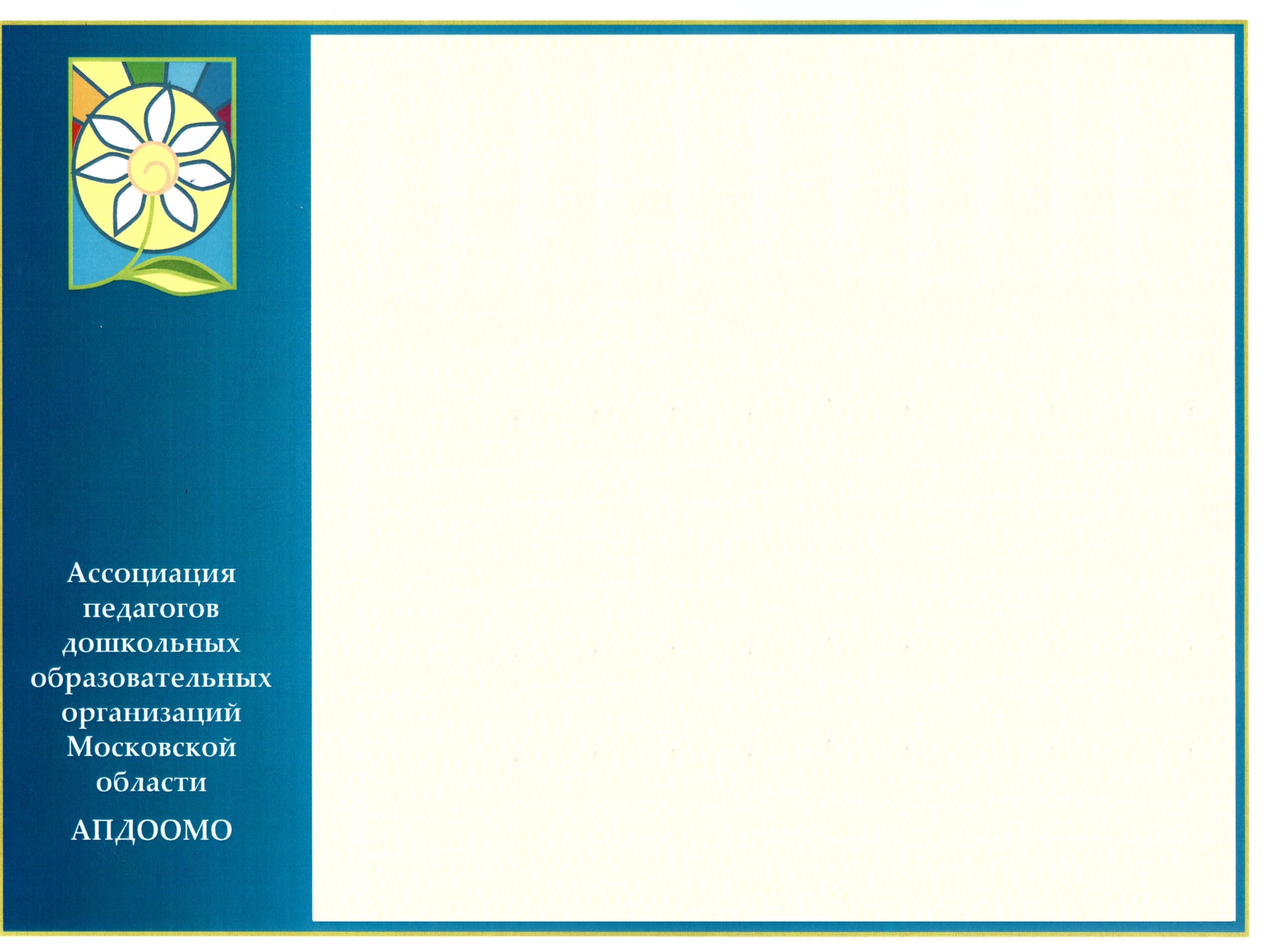 Министерство образования Московской области
Государственное образовательное учреждение высшего образования Московской области
«Государственный гуманитарно-технологический университет»
(ГГТУ)
Ассоциация педагогов дошкольных образовательных организаций 
Московской области 
2015-2016 учебный год
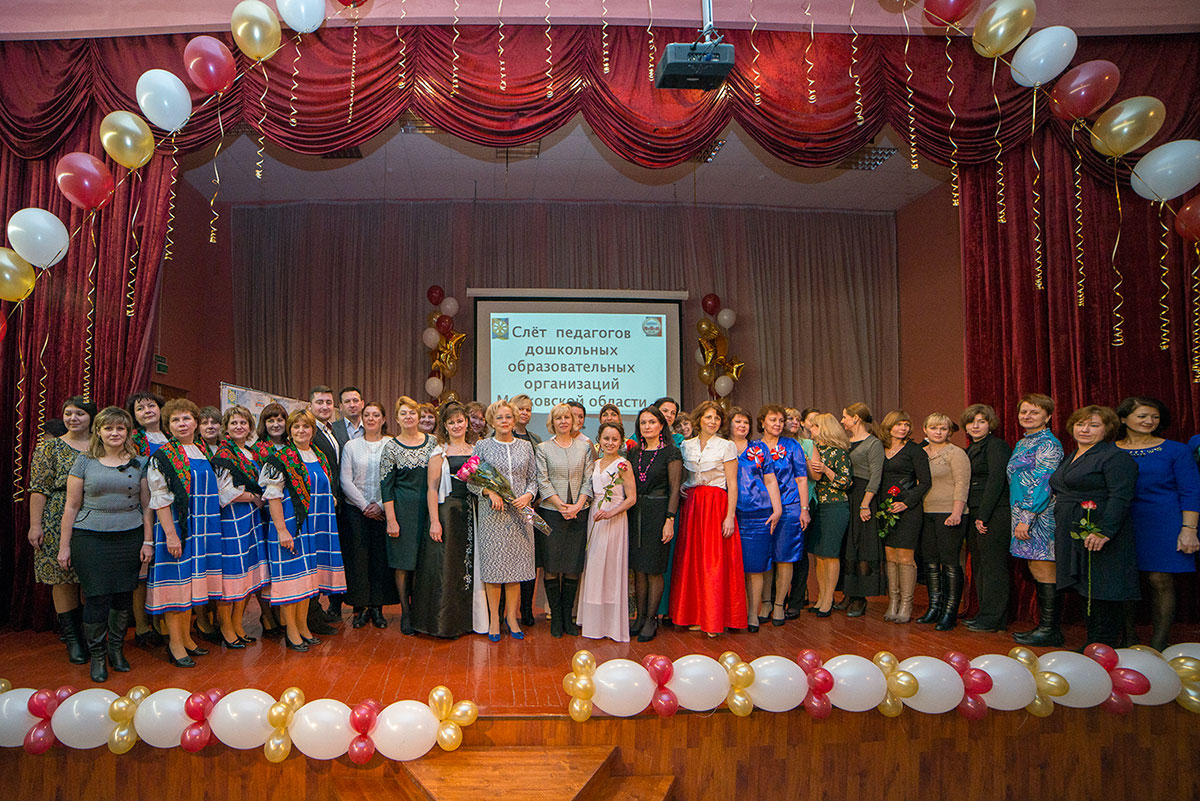 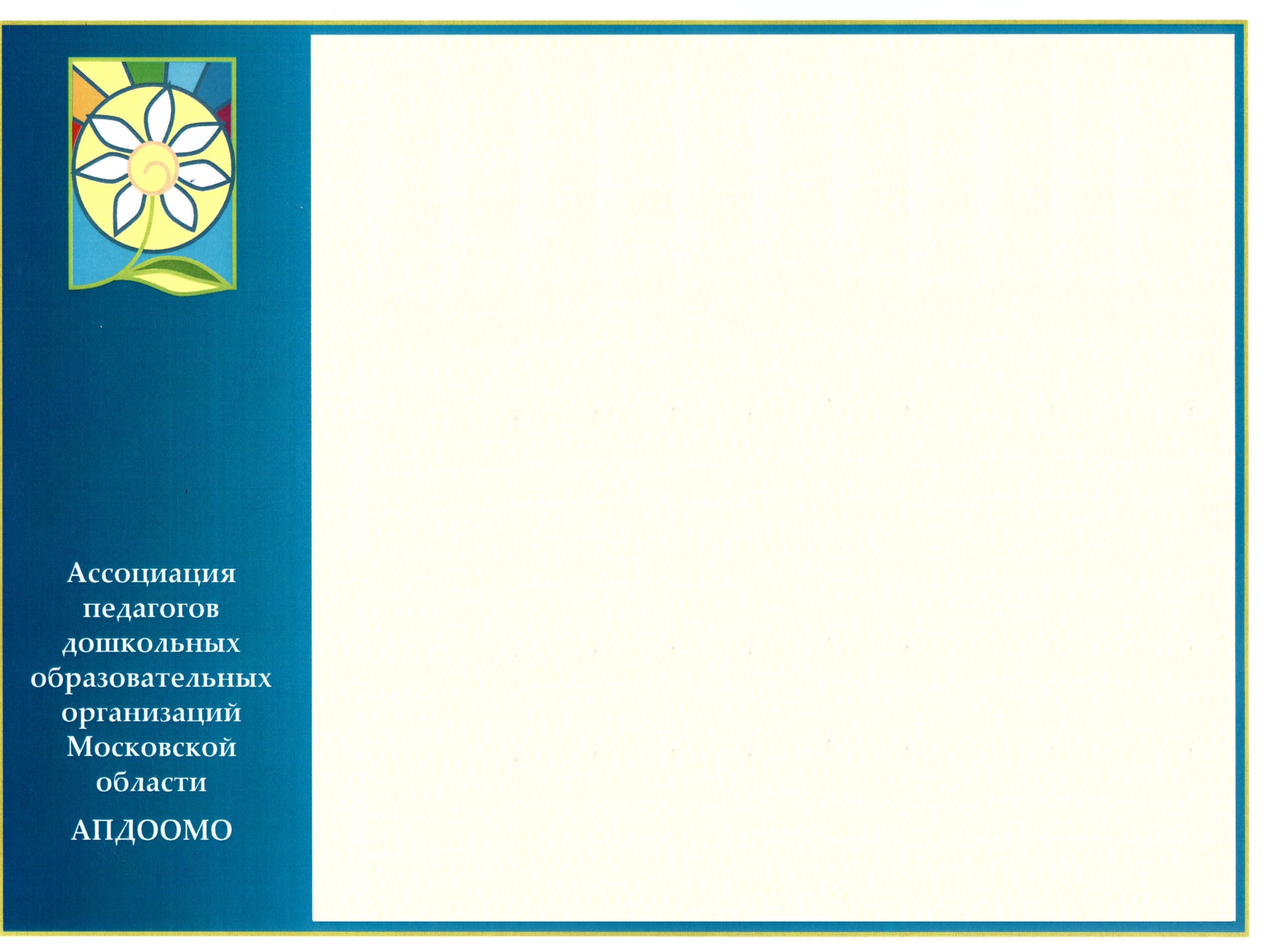 Председатель  Совета Ассоциации педагогов дошкольного образования Московской области
Полянских Юлия Николаевна 
Заведующий МДОУ детский сад комбинированного вида № 8 «Росинка» 
г.о. Пущино
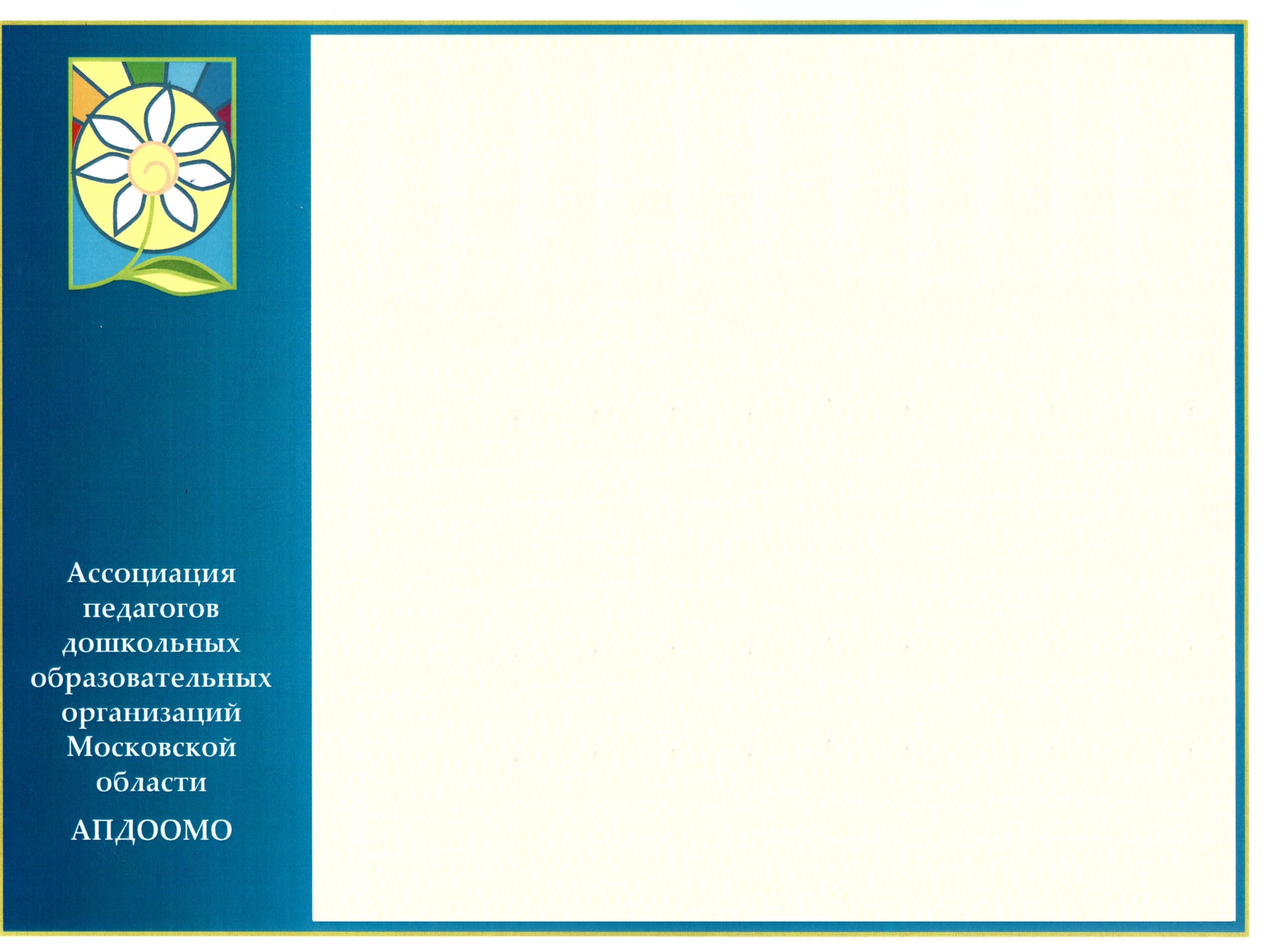 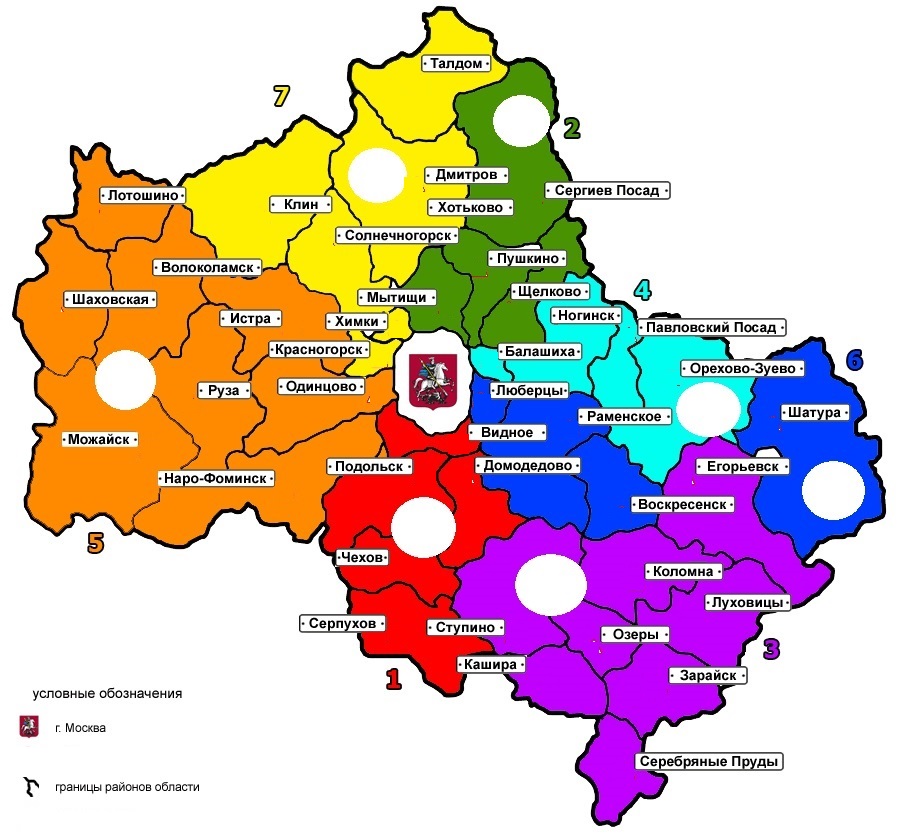 111
26
18
105
65
20
19
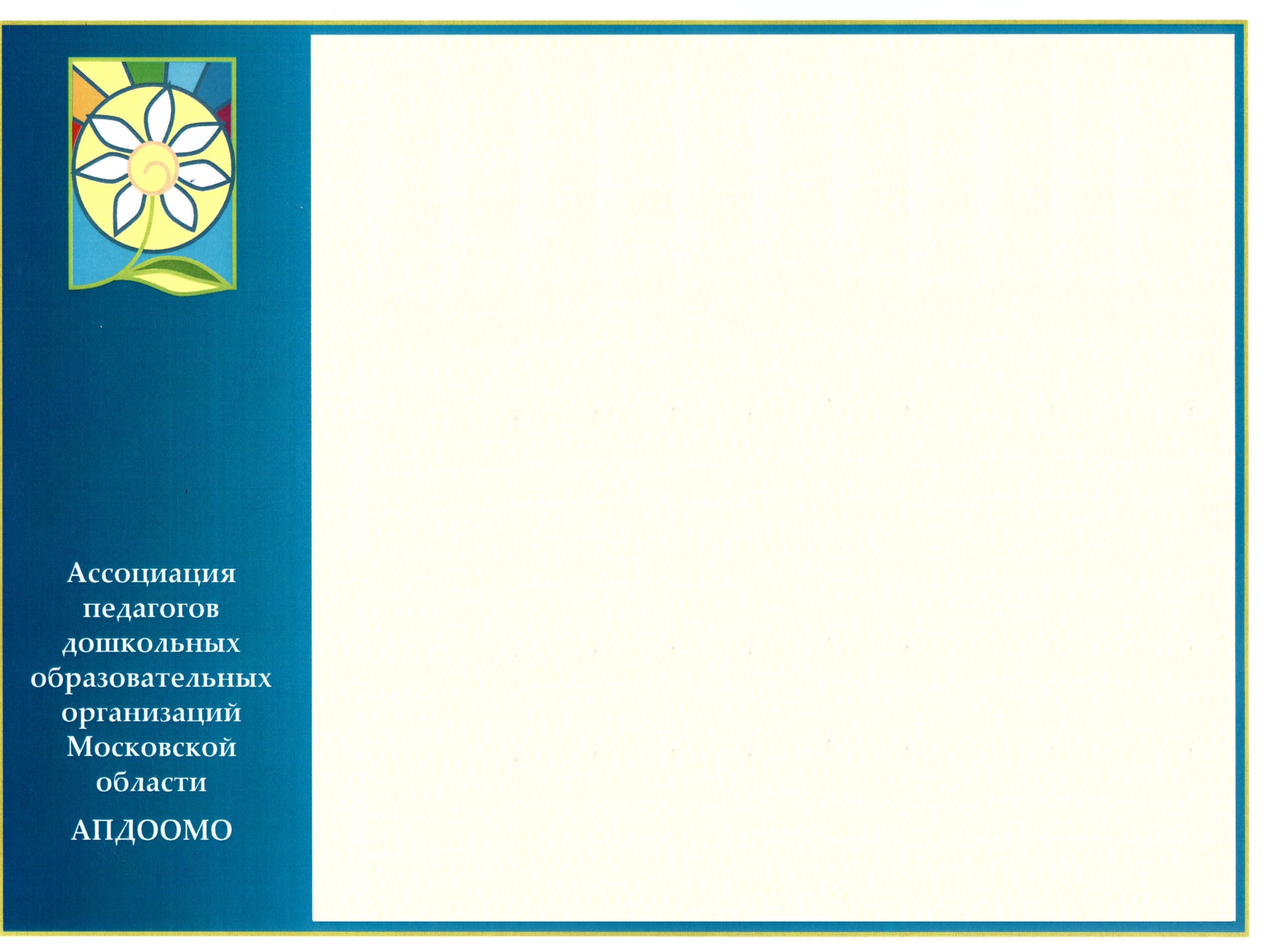 Слёт педагогов 
дошкольных образовательных организаций Московской области
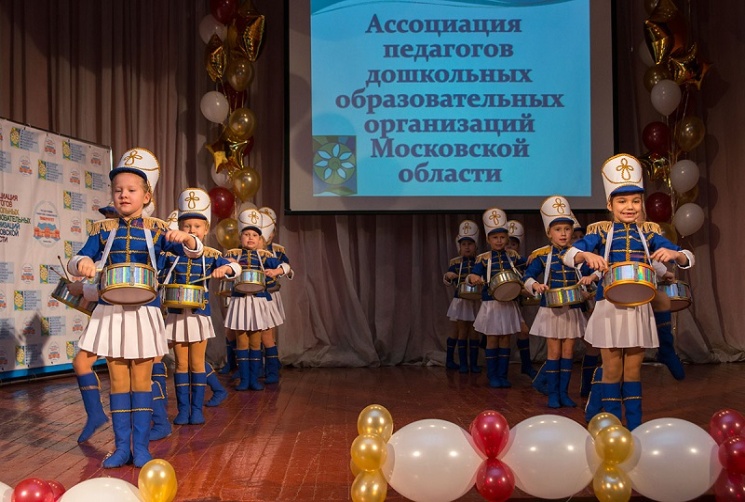 В мероприятии приняли участие более 250 человек из 55 муниципальных образований Московской области.
25 ноября
2016 года
ГГТУ
 г.о. Орехово-Зуево
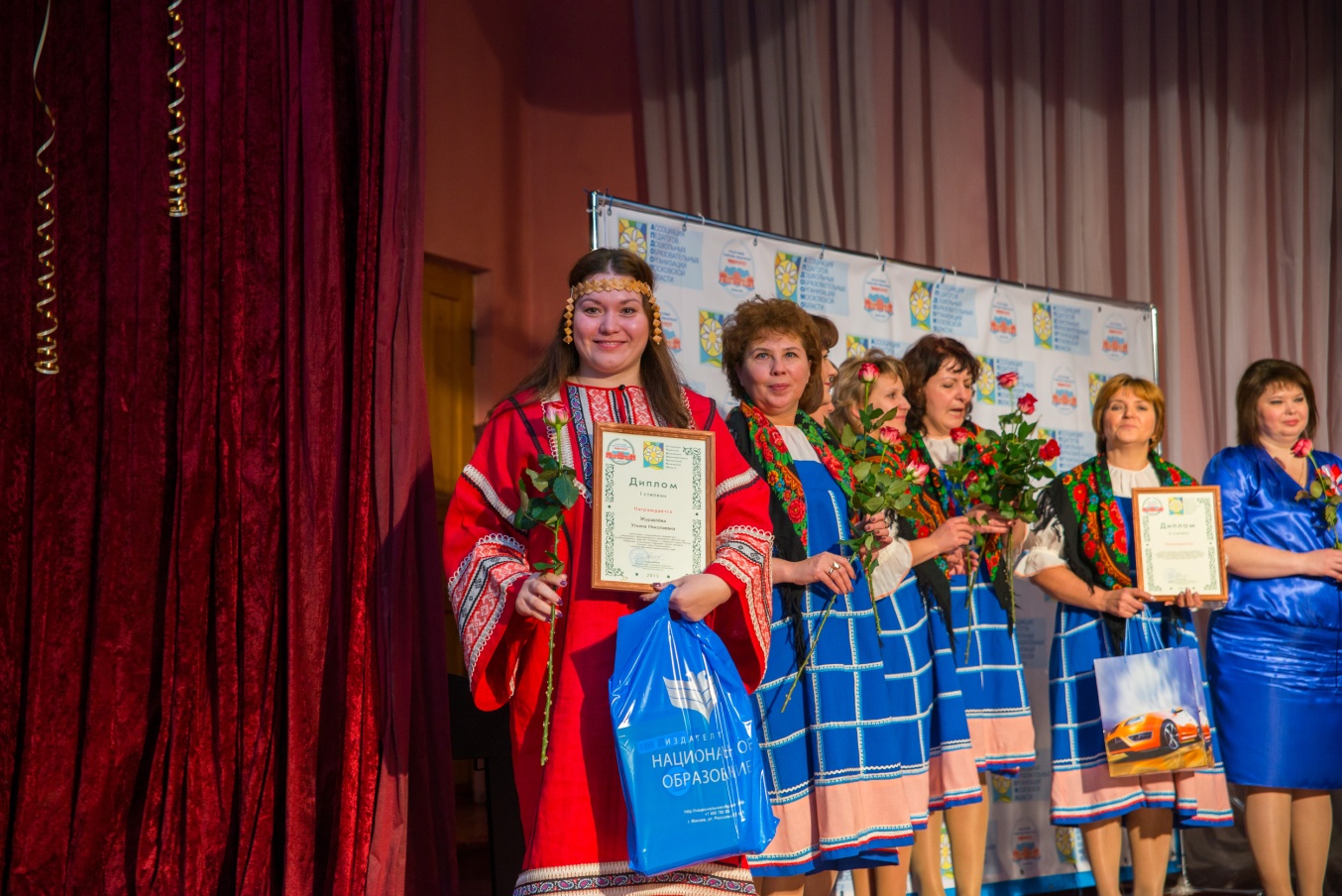 На Слёте были награждены победители и лауреаты Фестиваля педагогических идей - 2015, девизом которого был «Единство всех и уникальность каждого»
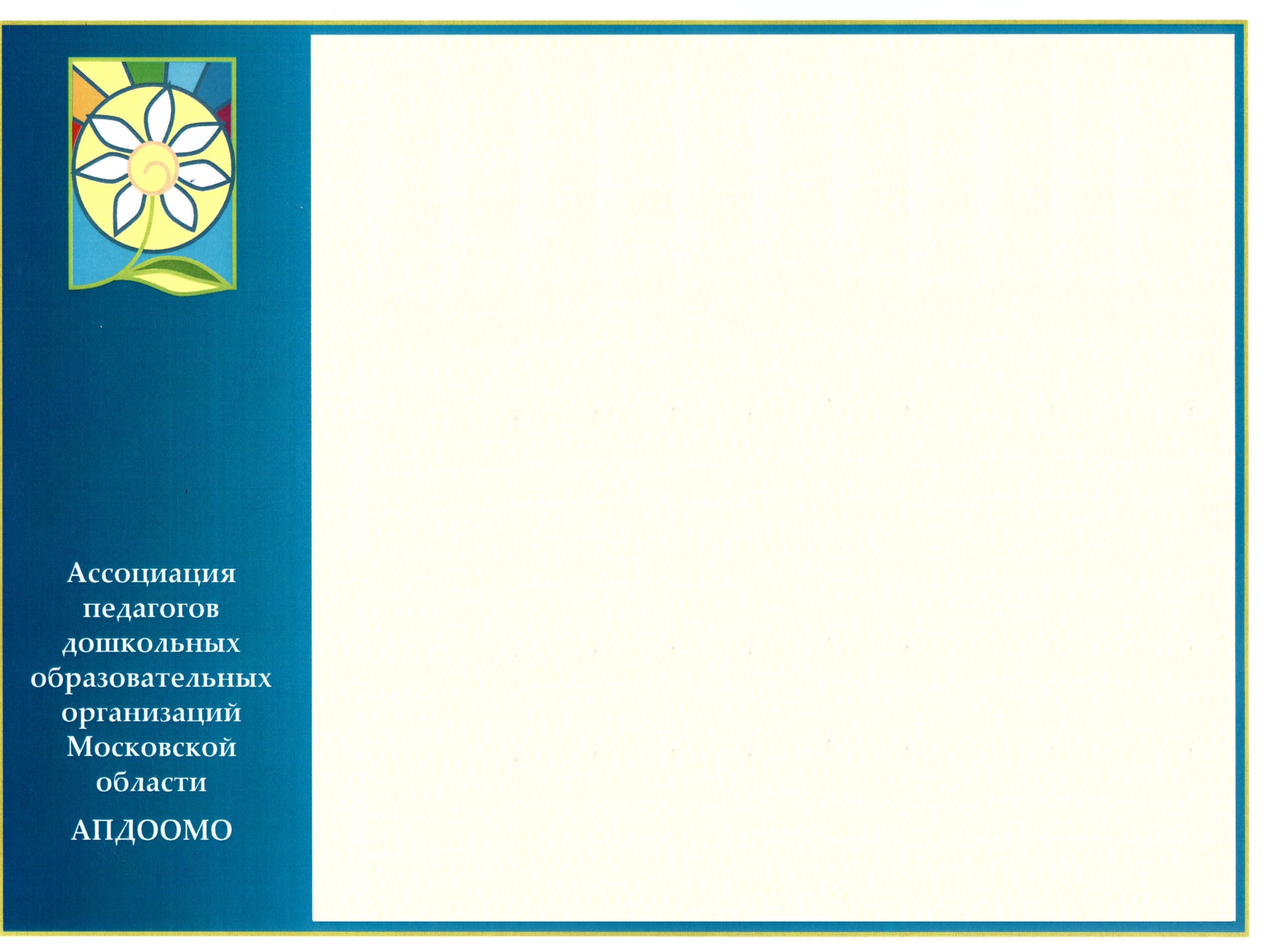 Областной круглый стол
«Детство в пространстве социума и культуры»
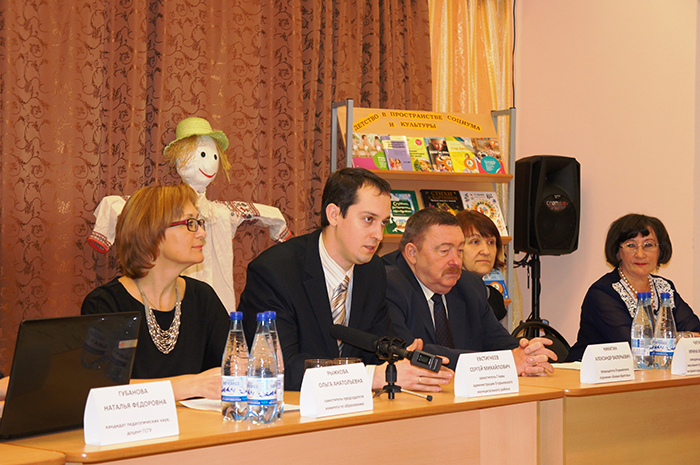 В работе круглого стола приняли участие представители районной Администрации, Комитета по образованию, руководители и педагоги дошкольных учреждений г. Егорьевска.
21 декабря
2015 года
АНОО ДО д/с №13
«Сказка» 
г.о. Егорьевск
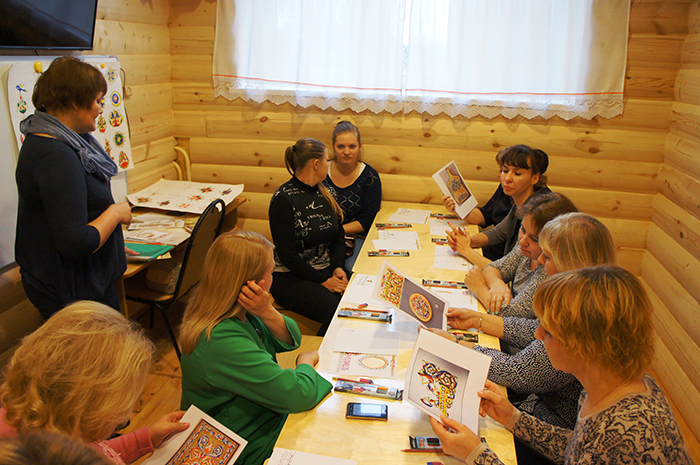 Член Совета Ассоциации  к.п.н., доцент, Н. Ф. Губанова рассказала о проблеме сохранения самоценности дошкольного детства, его особой поддержке и защите, о проявлении заботливого отношения к детям, ответственности взрослых  за счастливое детство детей.
Были проведены мастер-классы по гуслицкой народной росписи, по театрализованной игре (театр-экспромт), по использованию технологий здоровьесбережения.
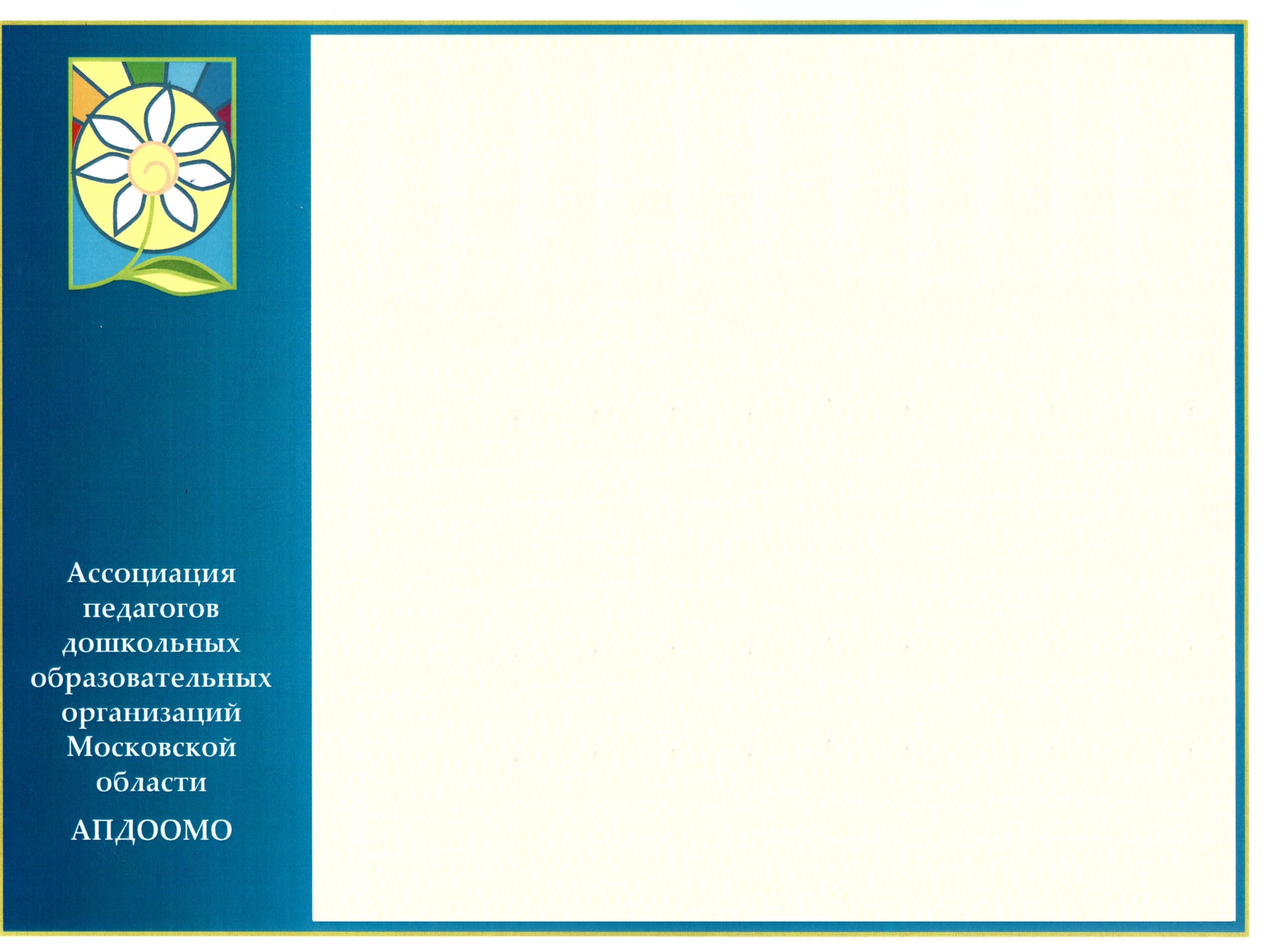 Заседание Совета 
Ассоциации  педагогов дошкольных образовательных организаций Московской области
Председатель Ассоциации Полянских Юлия Николаевна выступила с инициативой   внести на рассмотрение в Министерство образования Московской области вопрос о возможности включения конкурсов, организуемых Ассоциацией, в перечень мероприятий, учитываемых при аттестации педагогов .
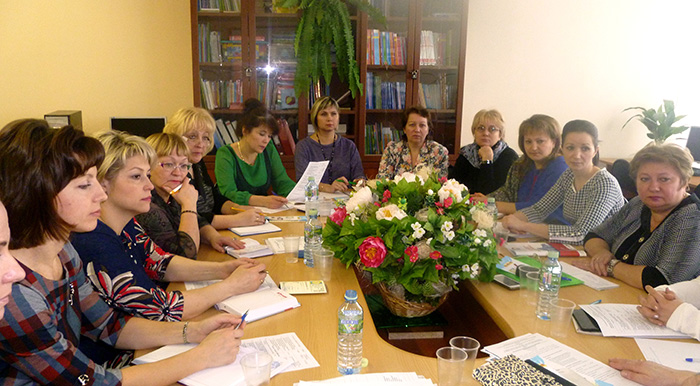 9 февраля
2016 года
ГГТУ
 г.о. Орехово-Зуево
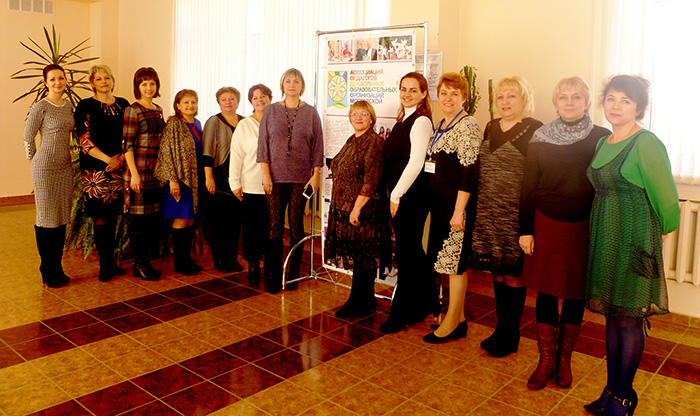 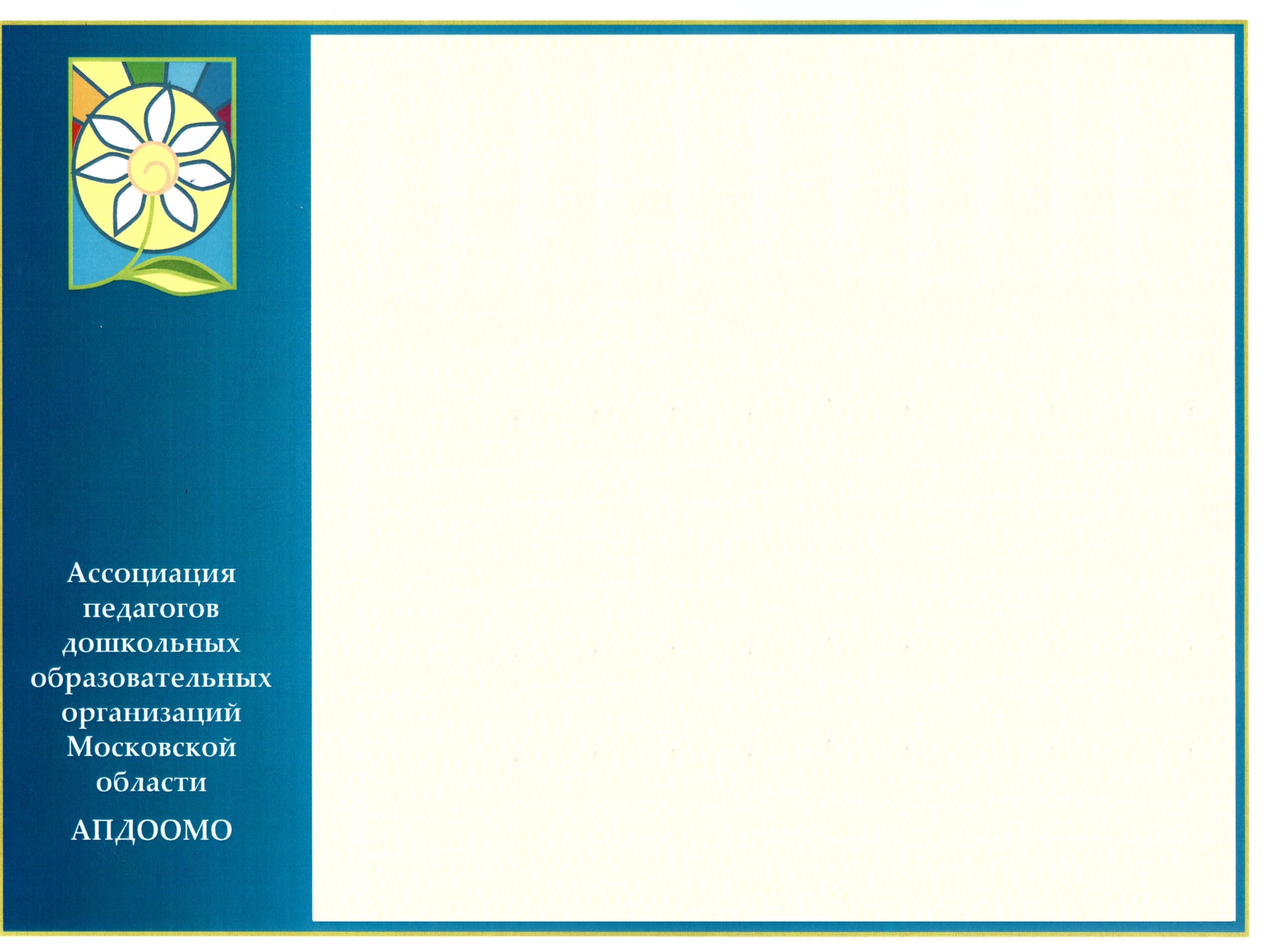 «Фестиваля педагогических идей – 2016»
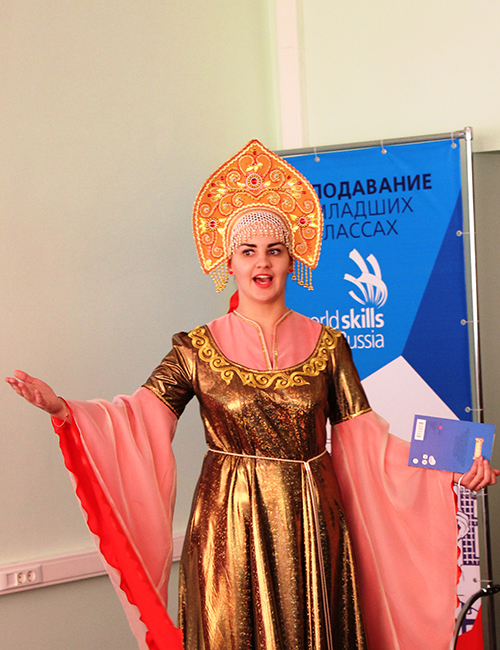 первый этап (15.02.2016 – 15.03.2016)
«ОТКРЫТИЕ»
(конкурс профессионального мастерства молодых педагогов и их наставников).
15 февраля
2016 года
ГГТУ
 г.о. Орехово-Зуево
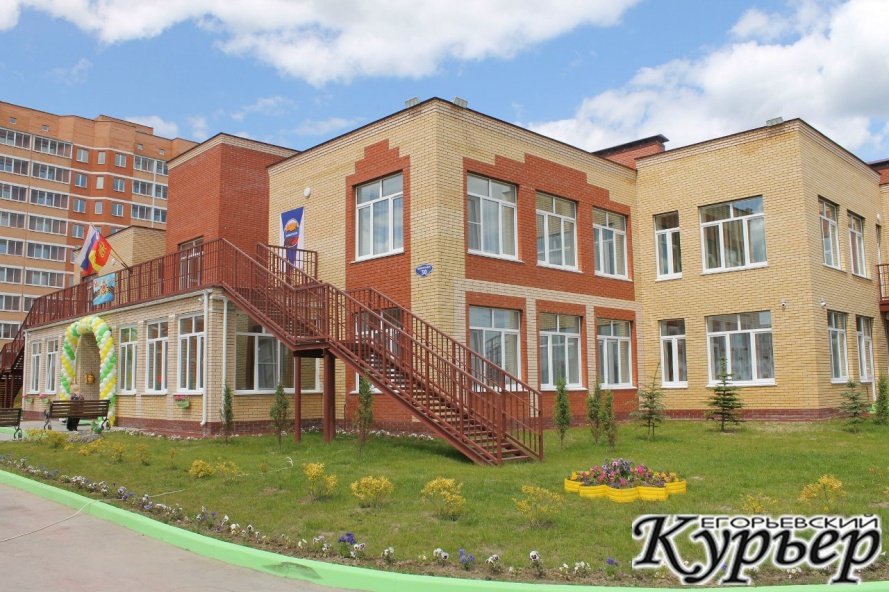 второй этап   (01.05.2016 – 25.05.2016)
«ВИРТУАЛЬНАЯ ЭКСКУРСИЯ  
по дошкольной образовательной организации»
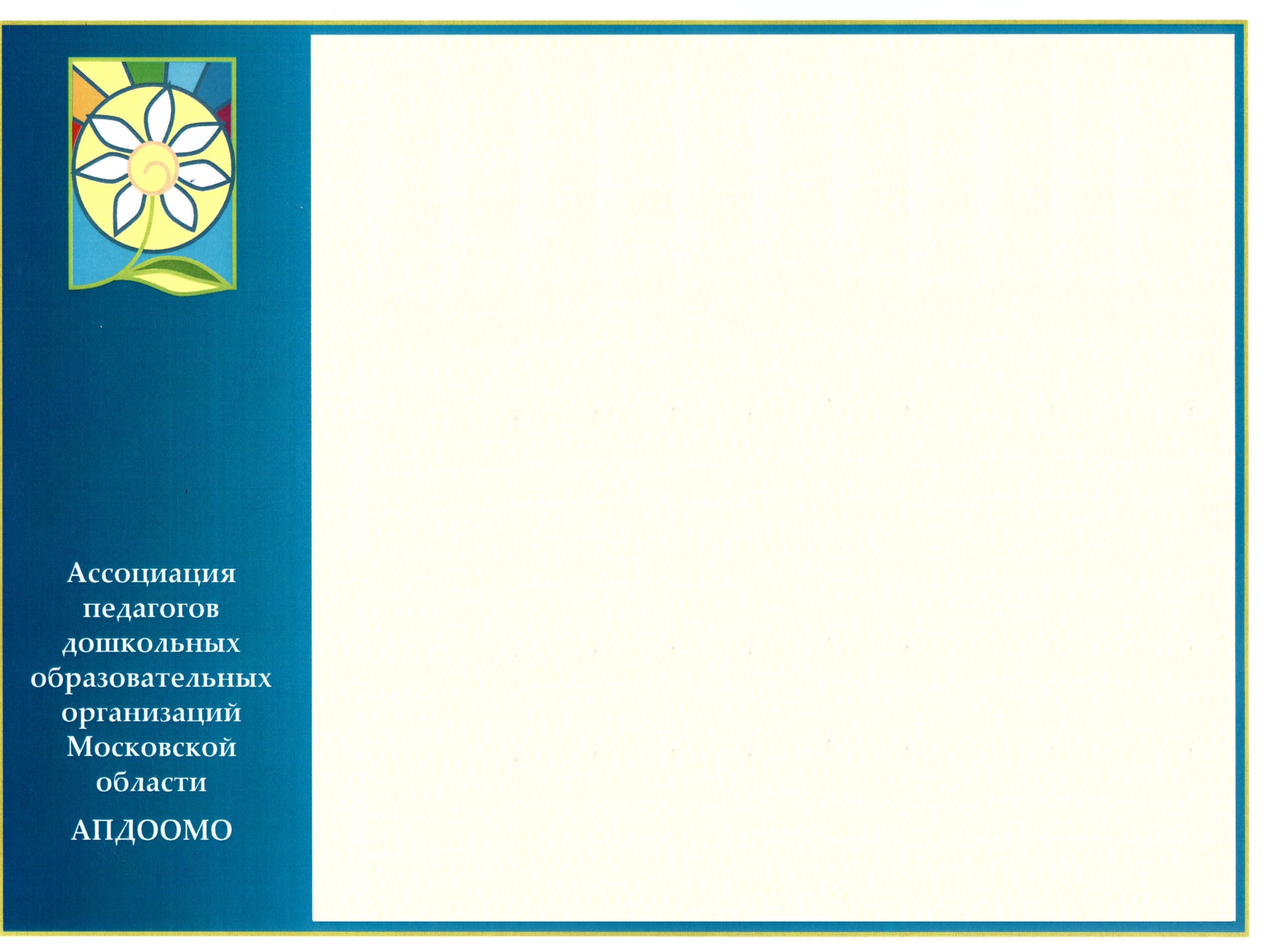 Подведение итогов первого этапа 
Фестиваля педагогических идей-2016  
конкурса для молодых педагогов и  наставников «Открытие»
«Кто постигает новое, лелея старое,
 тот может быть педагогом».
15 марта
2016 года
ГГТУ
 г.о. Орехово-Зуево
В первом заочном туре приняли участие 17 молодых  педагогов. 
Жюри определило 5 лауреатов, которые представили свои творческие проекты «Моя инициатива в дошкольном образовании» и представили себя 
в рамках этапа «Презентация  педагогических кейсов».
По итогам голосования  победителями  второго этапа Фестиваля стали:
1 место — Долженко К. Р. (МБДОУ № 52, г.о. Химки).
2 место — Шпарёва М. Е. (АДОУ № 5, Егорьевский  м. р.), 
                   Белоусова А. В.  (МАДОУ № 25, г.о. Коломна).
 3 место — Журавлёва А. М. (МДОУ № 20, г.о. Орехово-Зуево), 
                    Белова А. П. (АДОУ № 5, Егорьевский м. р.).
Профессиональный приз от издательства «Титул» был вручён  Шпарёвой  М.Е. за проект «Зимние забавы».
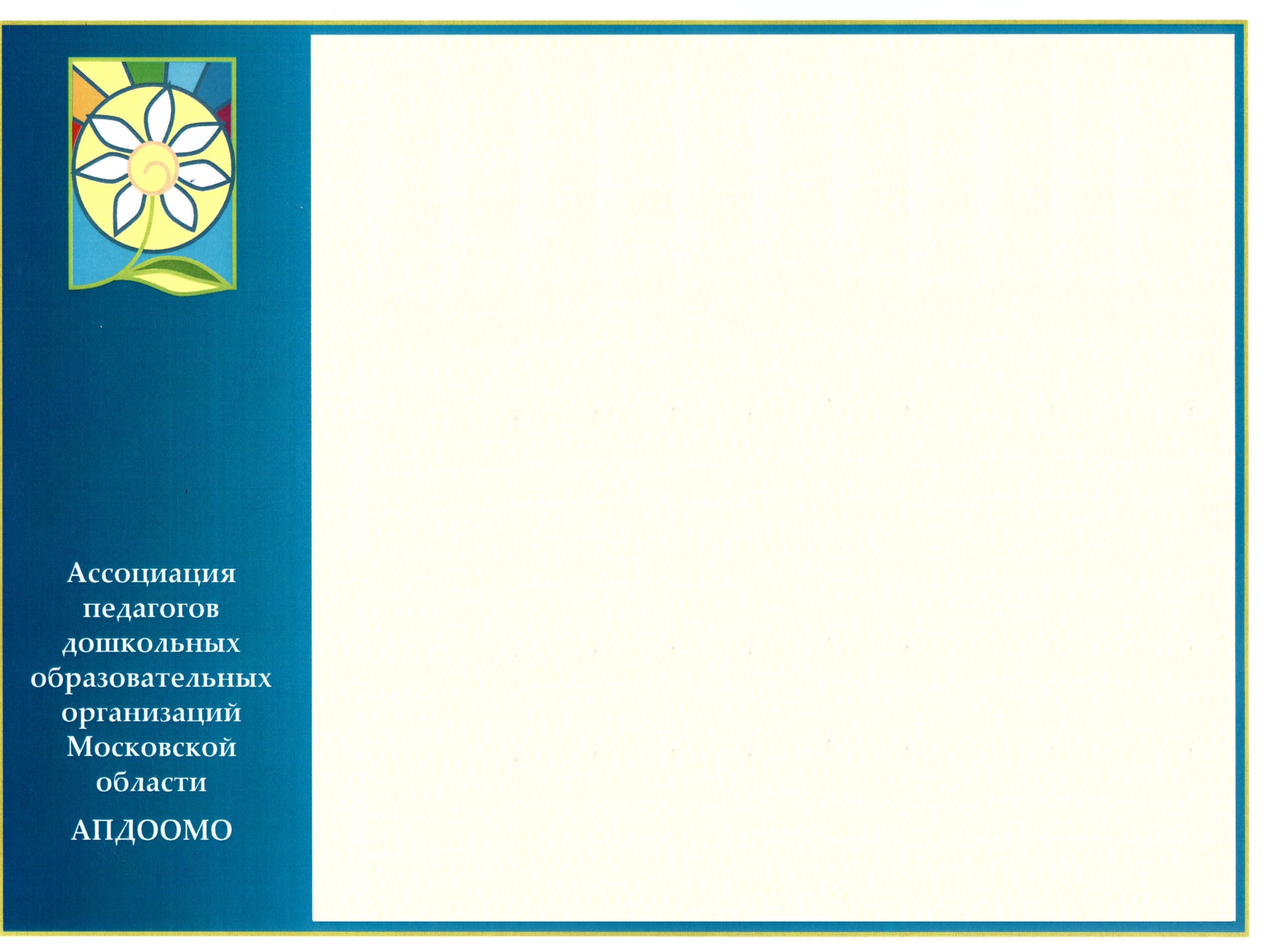 Подведение итогов второго этапа 
Фестиваля педагогических идей-2016  
конкурса «Виртуальная экскурсия по дошкольной образовательной организации»
Перед конкурсантами, членами Ассоциации педагогов дошкольных образовательных организаций Московской области, стояли задачи представить образовательную среду ДОО в различных формах посредством информационных технологий.
         Жюри Конкурса рассмотрели лучший опыт педагогов ДОО в создании развивающей предметно-пространственной среды в соответствии с ФГОС ДО и выявили 10 лучших по 2 номинациям:
25 июня
2016 года
 ГГТУ
г. Орехово-Зуево
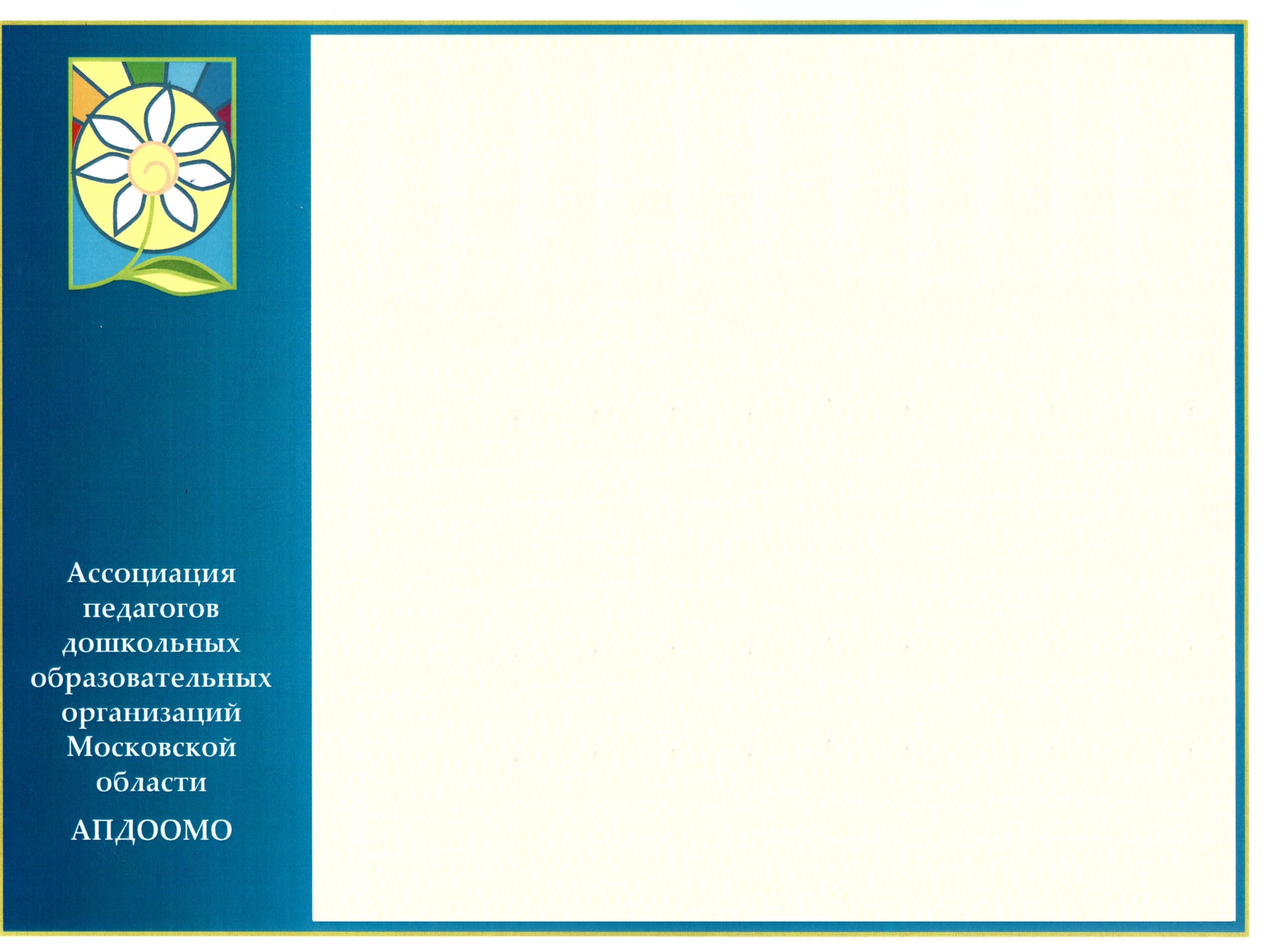 Межрегиональный  семинар
 «Современная среда дошкольного образования в соответствии с ФГОС ДО»
В семинаре приняли участие  специалисты  Московского областного центра дошкольного образования ГГТУ , президент Ассоциации Фрёбель - педагогов Кожевникова В.В. , члены Ассоциации педагогов ДОО МО , педагоги Тверской области.  
     Участники семинара прослушали профессиональные доклады, ознакомились с презентациями, информационными материалами, обменялись опытом по проблематике семинара.
20 апреля
2016 года
МАДОУ д\с №15
 п. Лотошино
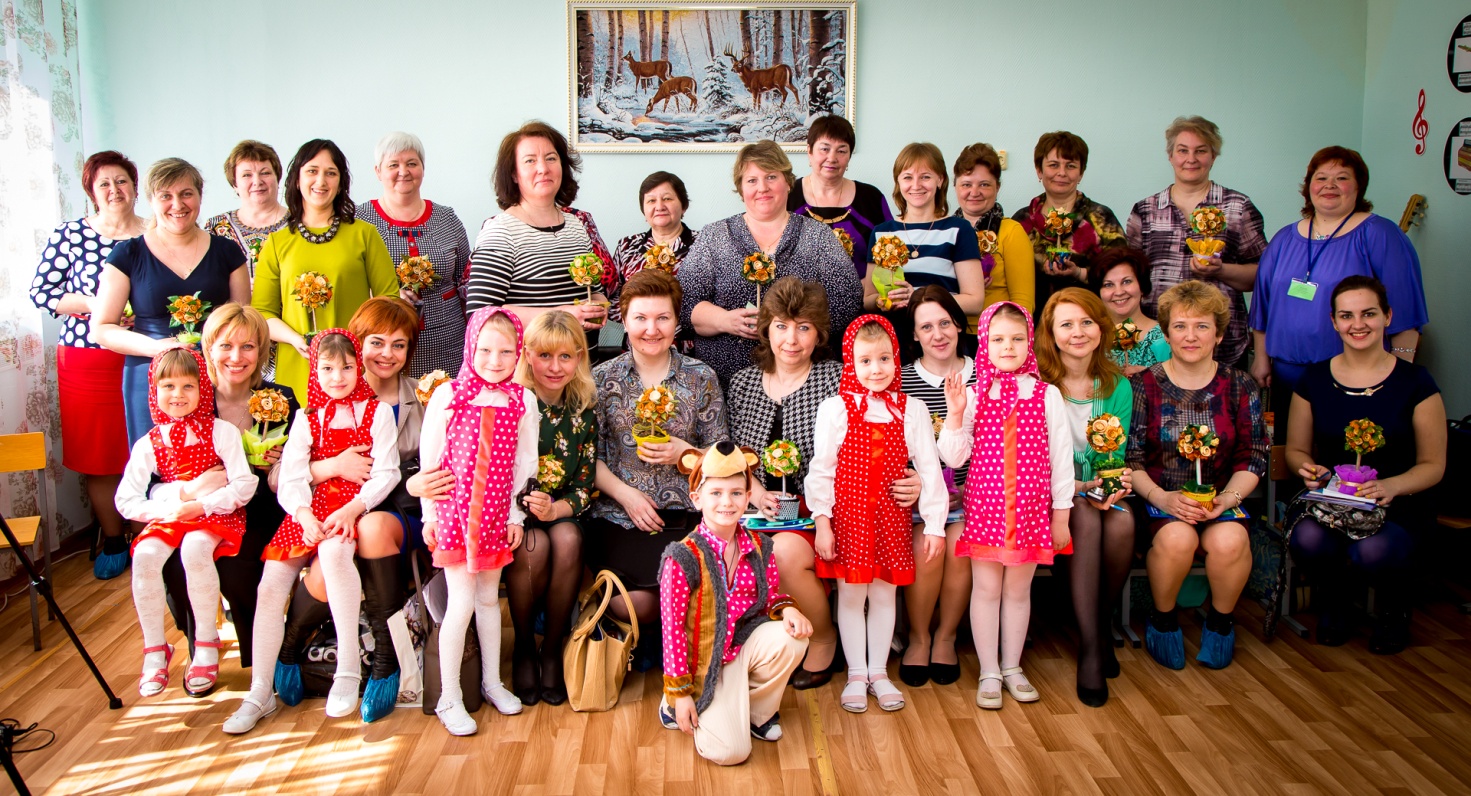 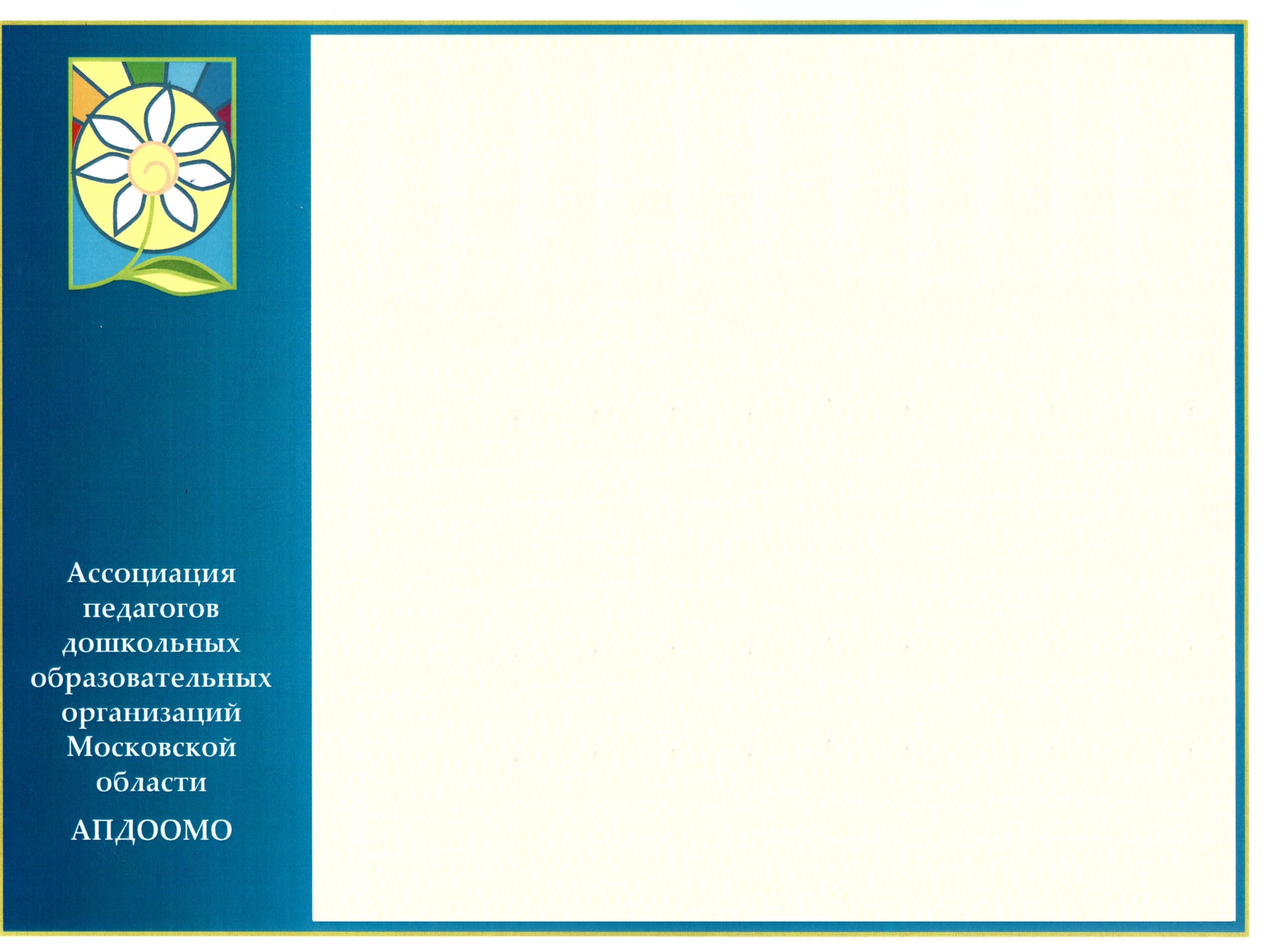 Региональный семинар-практикум 
«Создание условий для благоприятной адаптации детей на разных этапах детства».
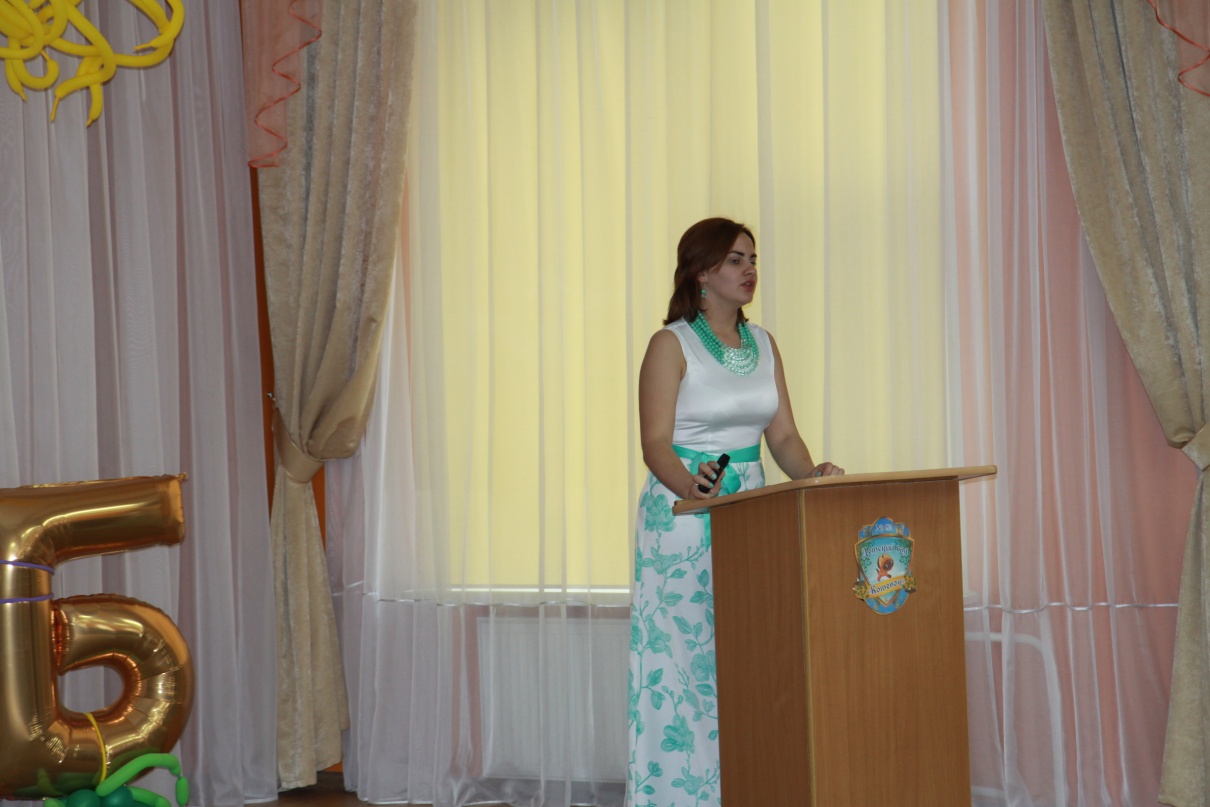 В семинаре-практикуме  приняли участие педагоги их 16 муниципальных районов Московской области.  Педагоги показали  открытые формы взаимодействия с родителями в период адаптации детей к условиям д/с, открыли завесу проектной деятельности в рамках взаимодействия «Семья – детский сад – школа».
17 мая
2016 года
МБДОУ д\с №52
 п. Химки
Вельгоша Ирина Николаевна, руководитель и педагог Московского филиала Общественной родительской организации "Аутизм победим" покорила зал вдохновенным рассказом об успехах семей, где растет и развивается ребенок-аутист.
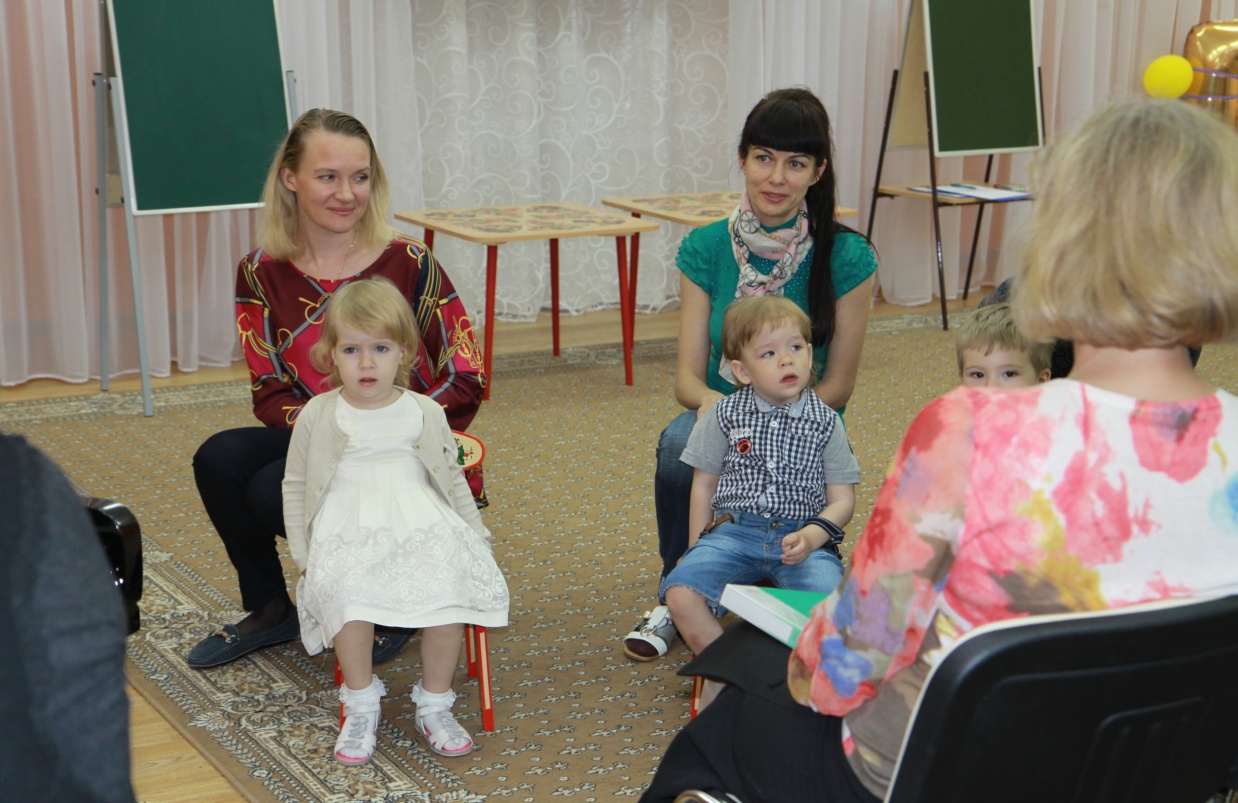 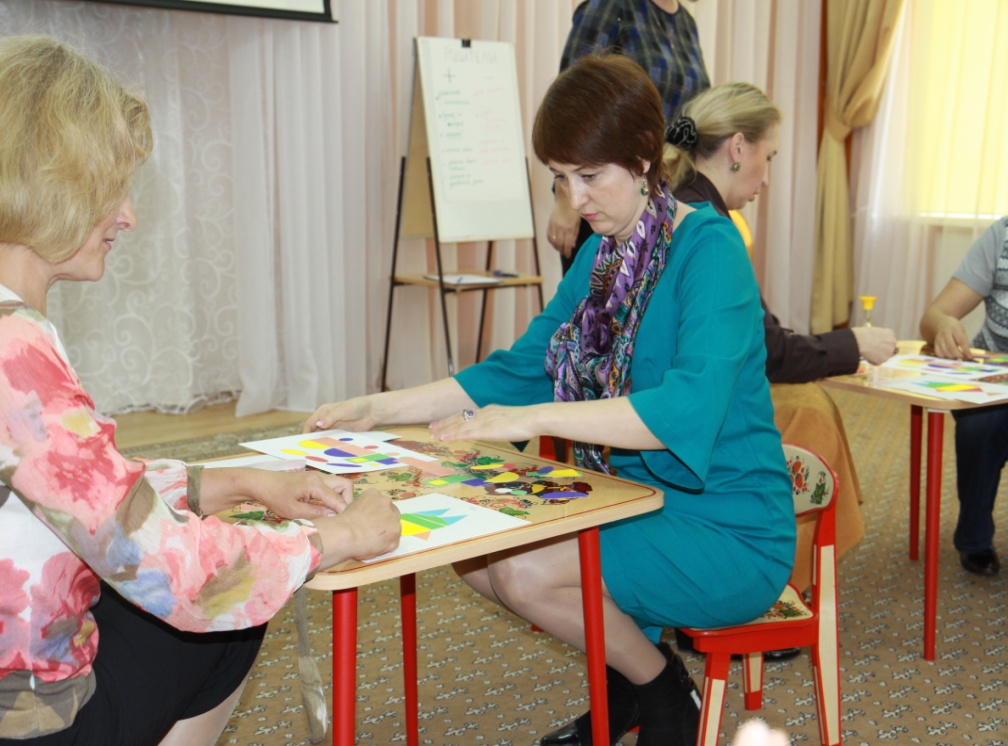 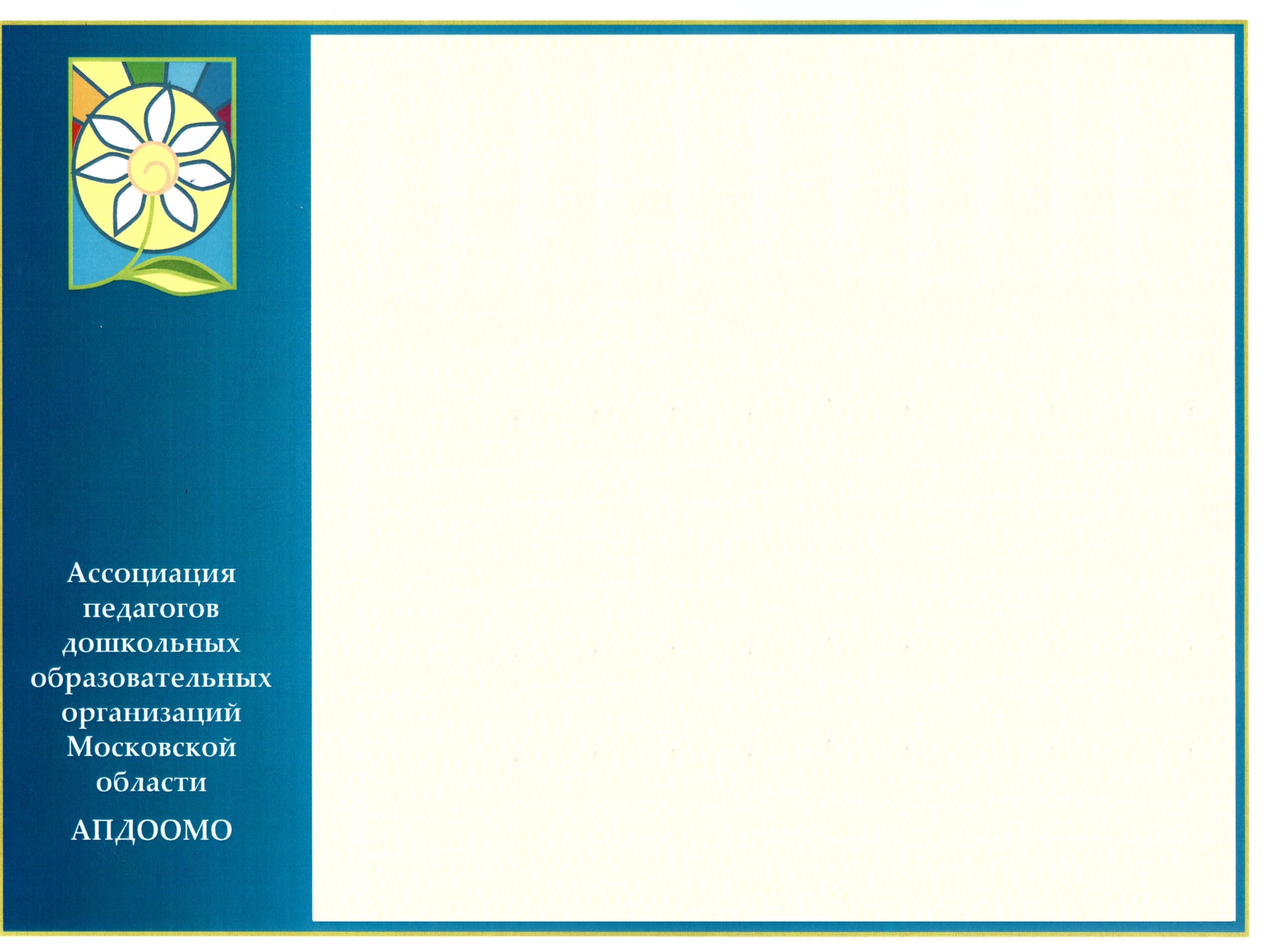 Межрегиональный практический семинар «Возрождение традиций и промыслов Подмосковья. Мотивы гуслицкой земли».
Актуальная тема семинара вызвала большой интерес у педагогов Подмосковья, представители 15 муниципальных образований приняли участи в его работе.
Работа педагогов в мастер-классах «Гуслицкая роспись», 
 «Изготовление конструкции богородской игрушки», «Создание жестовского подноса», «Рисование элементов павловопосадского платка», обсуждение опыта работы – насыщенная интерактивная  форма проведения семинара, позволила погрузить всех участников в атмосферу творчества. Семинар подтвердил актуальность идеи, обращенной к основам региональной культуры, преданность педагогов  Подмосковья традициям ознакомления дошкольников с народной культурой.
19 мая
2016 года
АДОУ д/с №5
«Подсолнушек»
 г. Егорьевск
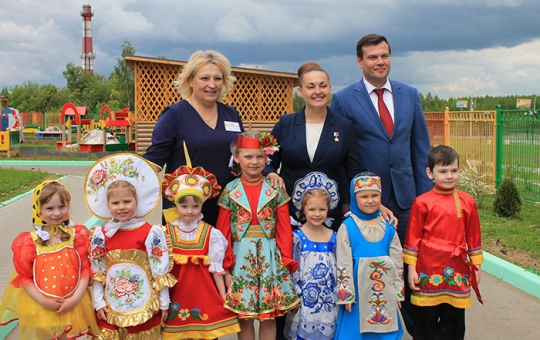 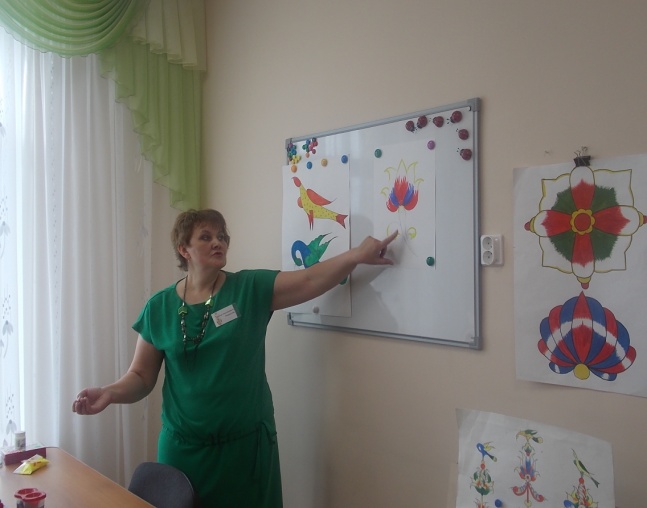 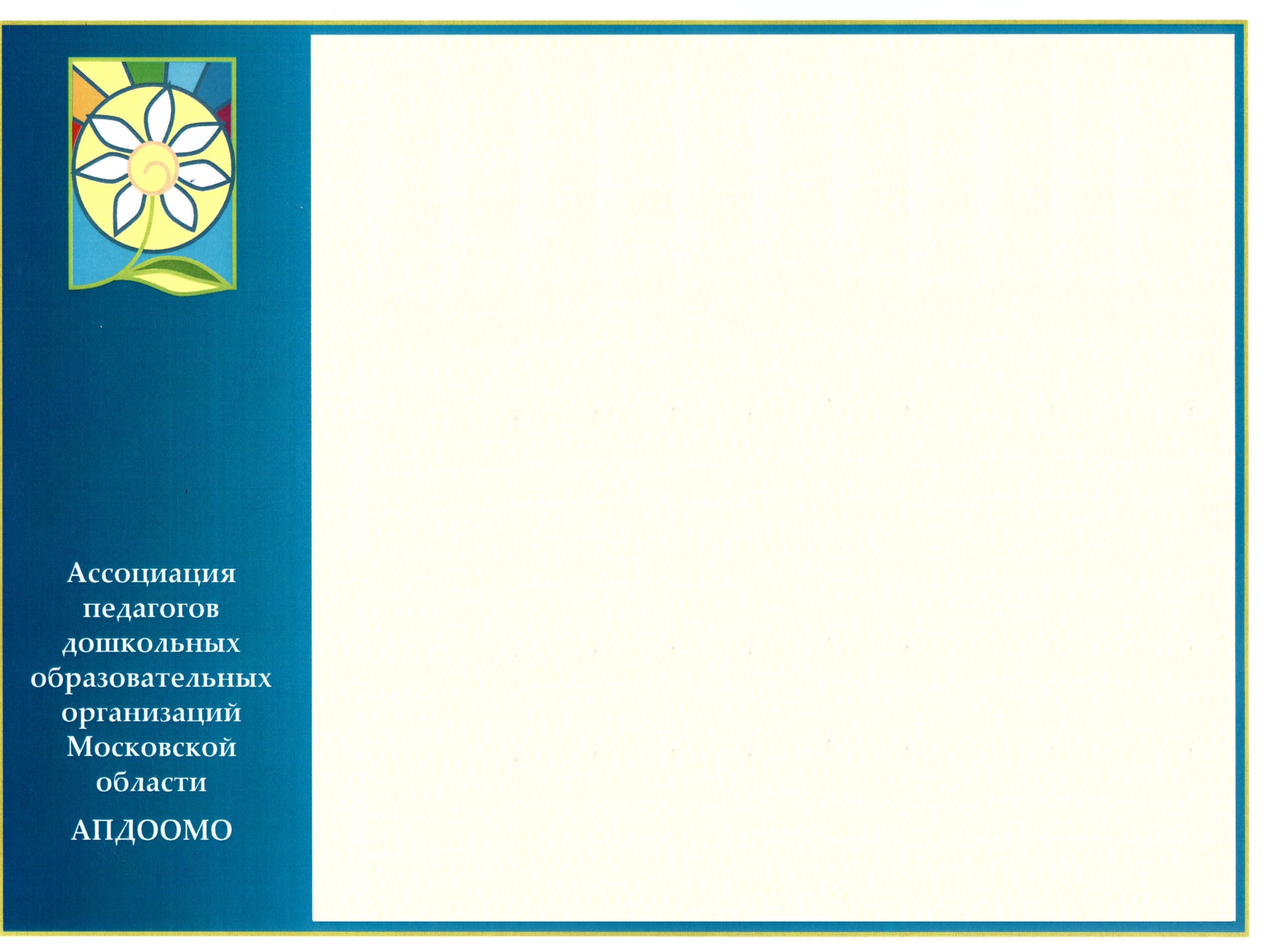 Фестиваль детского творчества «Июнька»
Фестиваль «Июнька» - яркий показатель продуктивного совместного творчества педагогов, профессиональная деятельность которых, превращается в праздник для детей.
Фестиваль начался флэш-мобом воспитателей из разный детских садов. На сцене педагоги объединились в едином творческом коллективе  все музыкальные руководители района в сказке «Аленький цветочек».
На сцене педагоги объединились в едином творческом коллективе  все музыкальные руководители района в сказке «Аленький цветочек».
1 июня
2016 года
 г. Раменское
В фойе ДК им.Воровского был развернут настоящий город мастеров под названием «Понорошкин мир». Мастер-классы воспитателей были посвящены юбилею города. Дети и родители имели возможность попробовать создать город на настоящем компьютере, посетить доктора Гжелькину, в булочной «Пышка» -  своими руками слепить пирог. Активно принимали гостей Клуб железнодорожников и юных спортсменов.
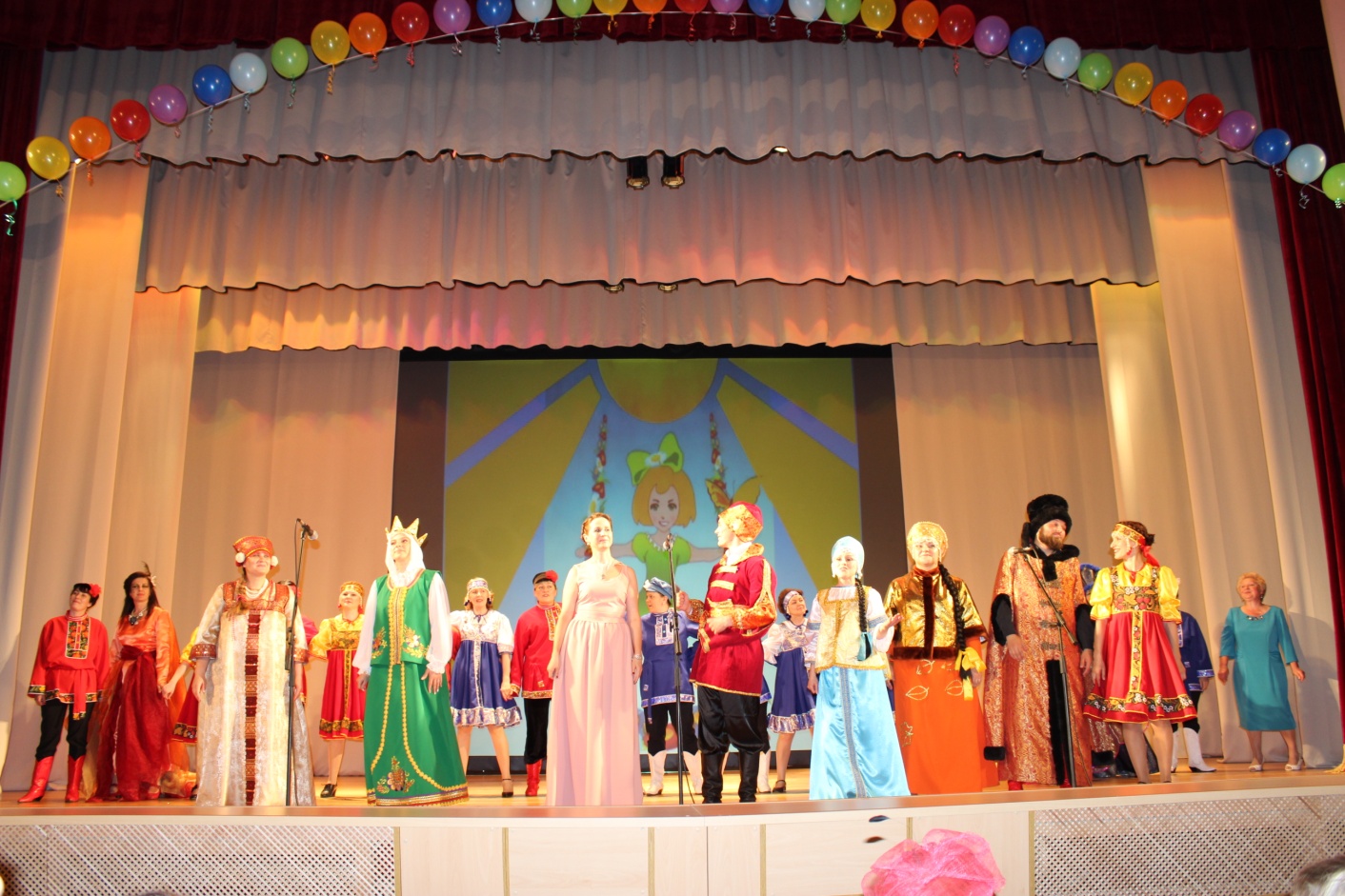 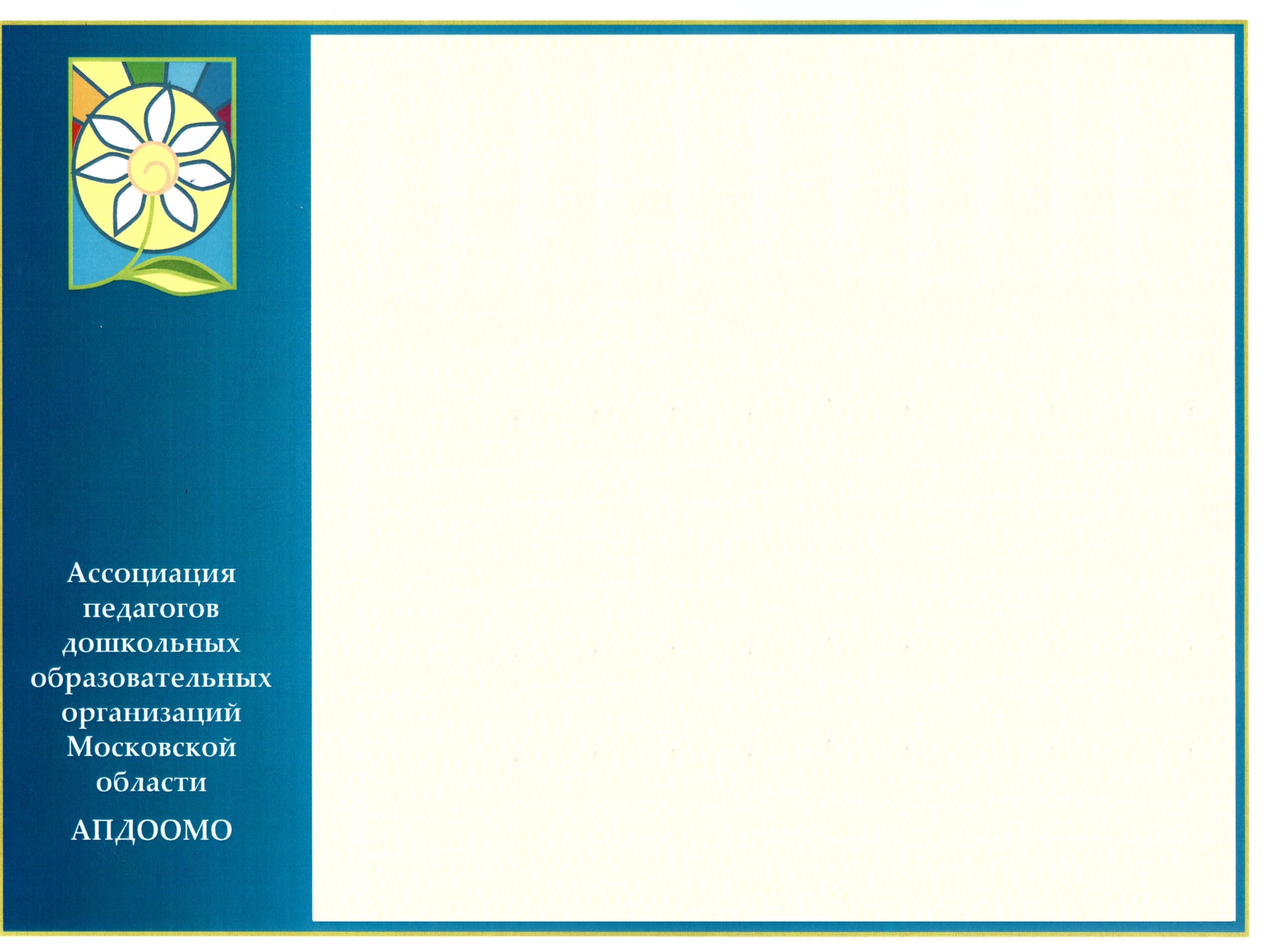 Члены совета Ассоциации
 в Доме Правительства Московской области
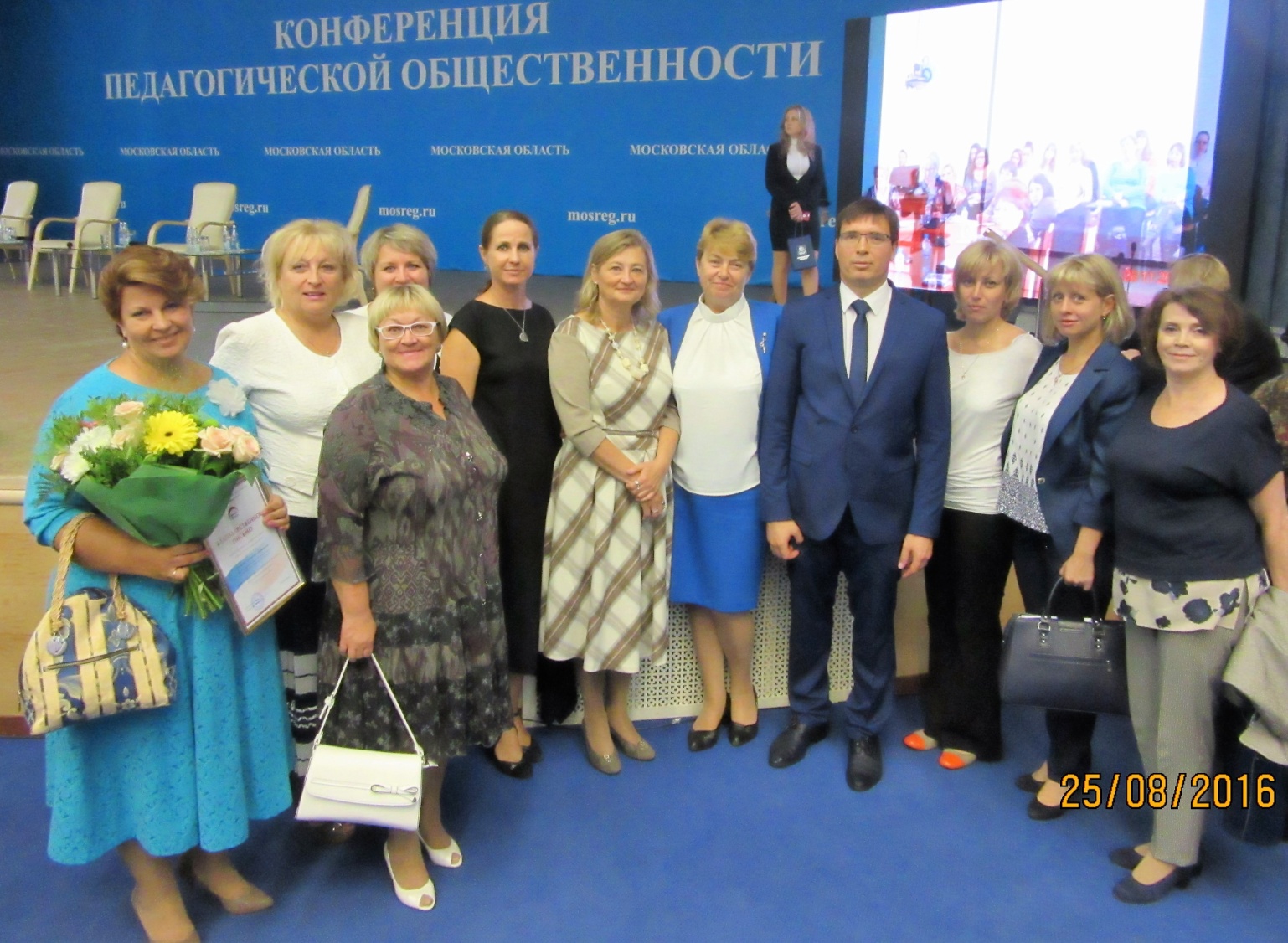 25 августа
2016 года
 г. Красногорск